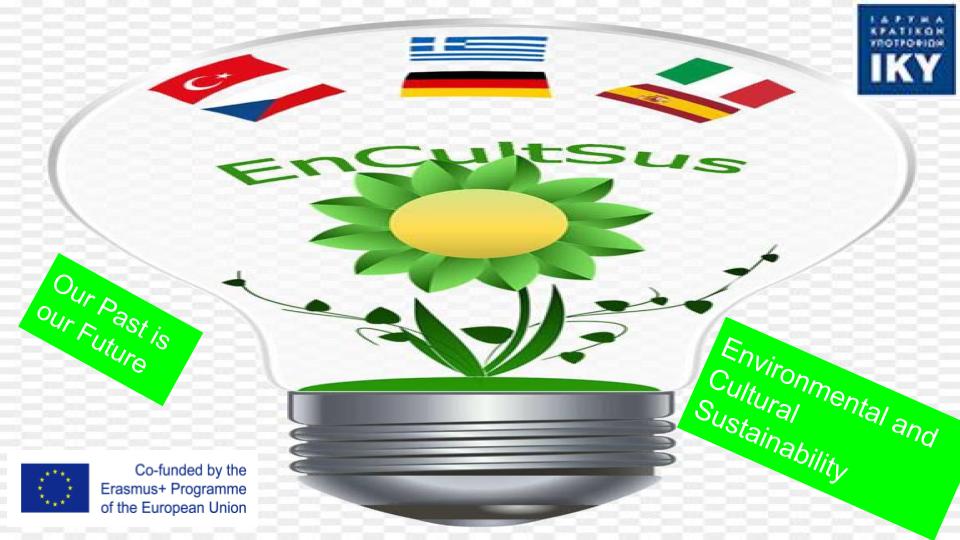 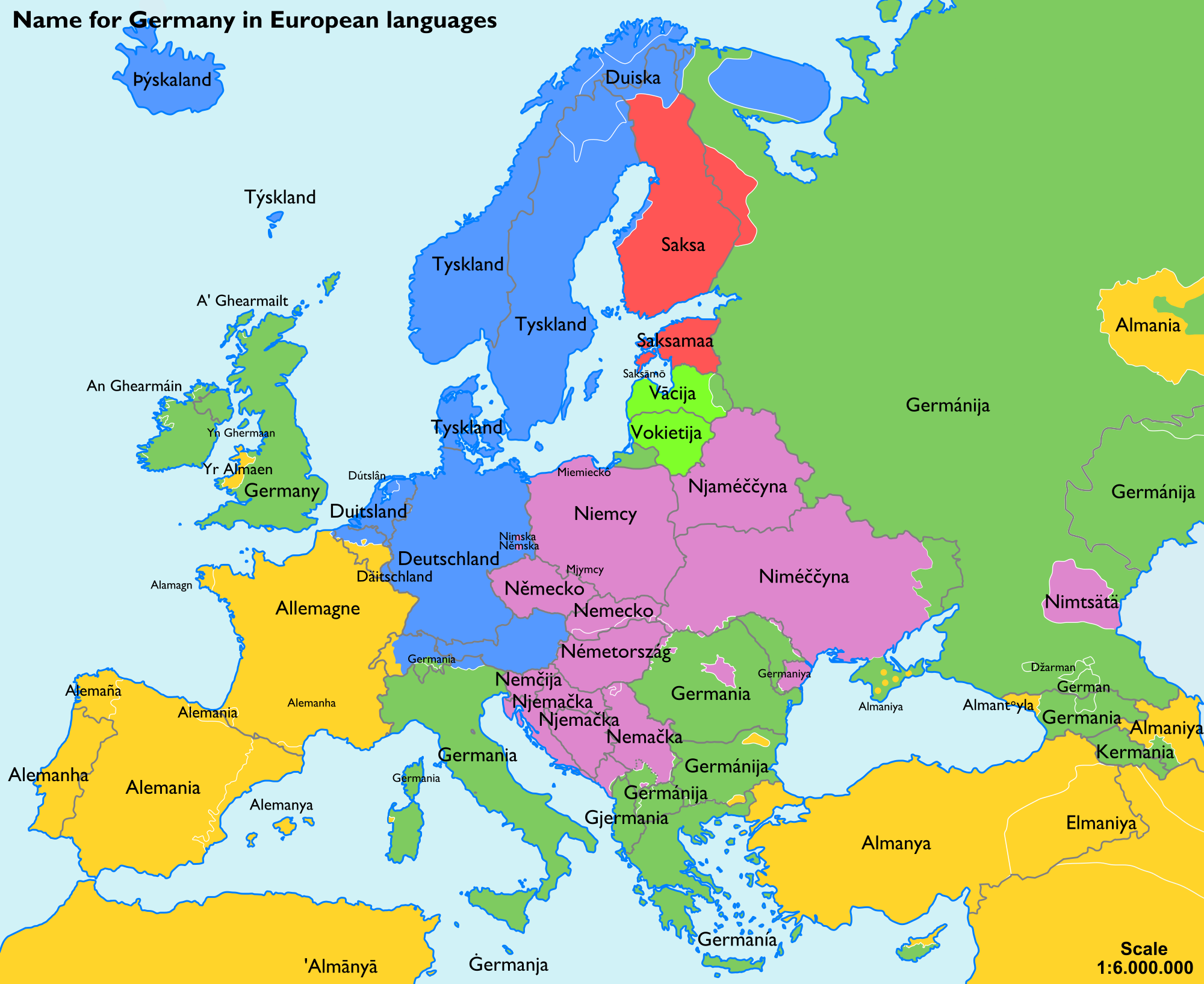 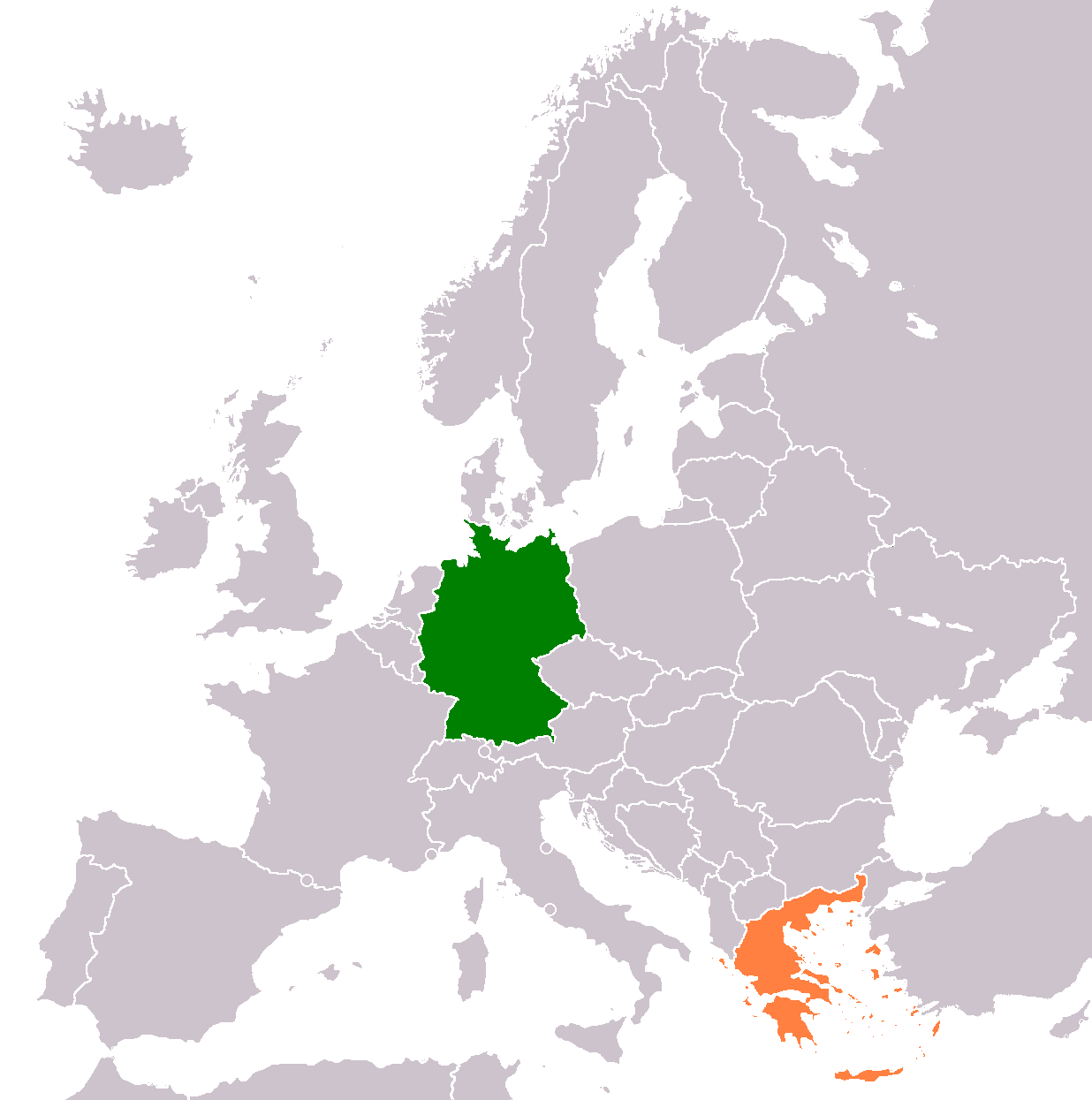 FROM GREECE 
TO GERMANY
From 1700 till 1945
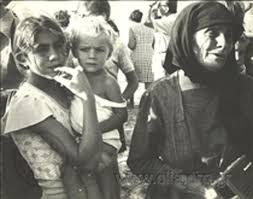 From 1453 to the 1800s, Greece was occupied by the Ottoman Empire.

When the Empire’s borders opened for merchants at the end of the 17th century, many Greeks decided to leave.

Leipzig became the center of Greek immigration.
From 1945 till 1970
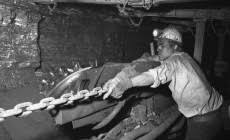 During the Greek Civil War,many communists sent their children to East Germany that was under the Communist regime.
 
During that time, West Germany also began to call for workforce from abroad, many of whom were Greeks
From 1967 till 1990
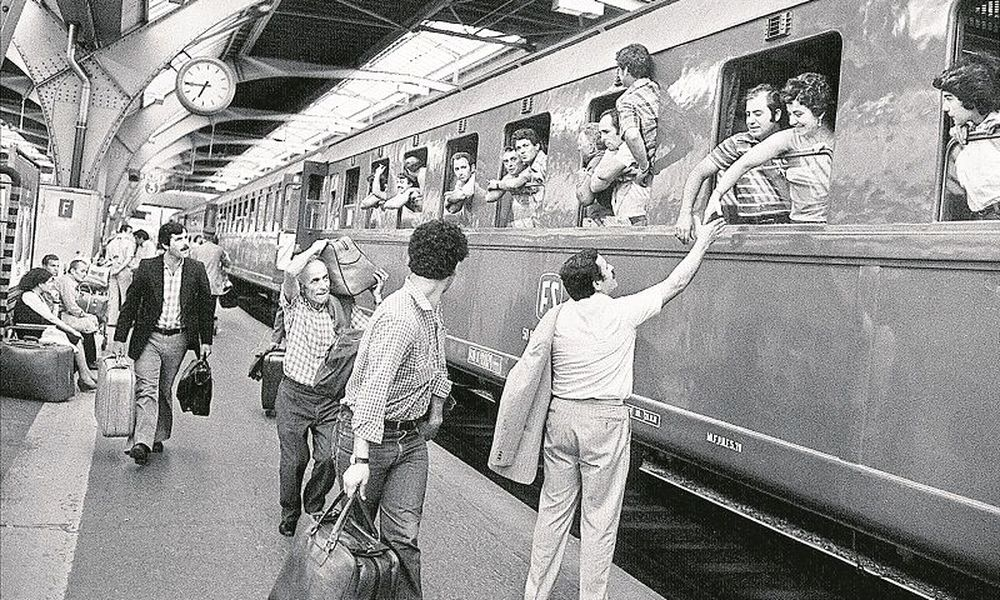 Military dictatorship in Greece led to a new Greek immigration wave to both German states. 

After Greece became a member of the EEC (EU) there was a slight increase in Greek immigration to Germany for work as Gastarbeiter.
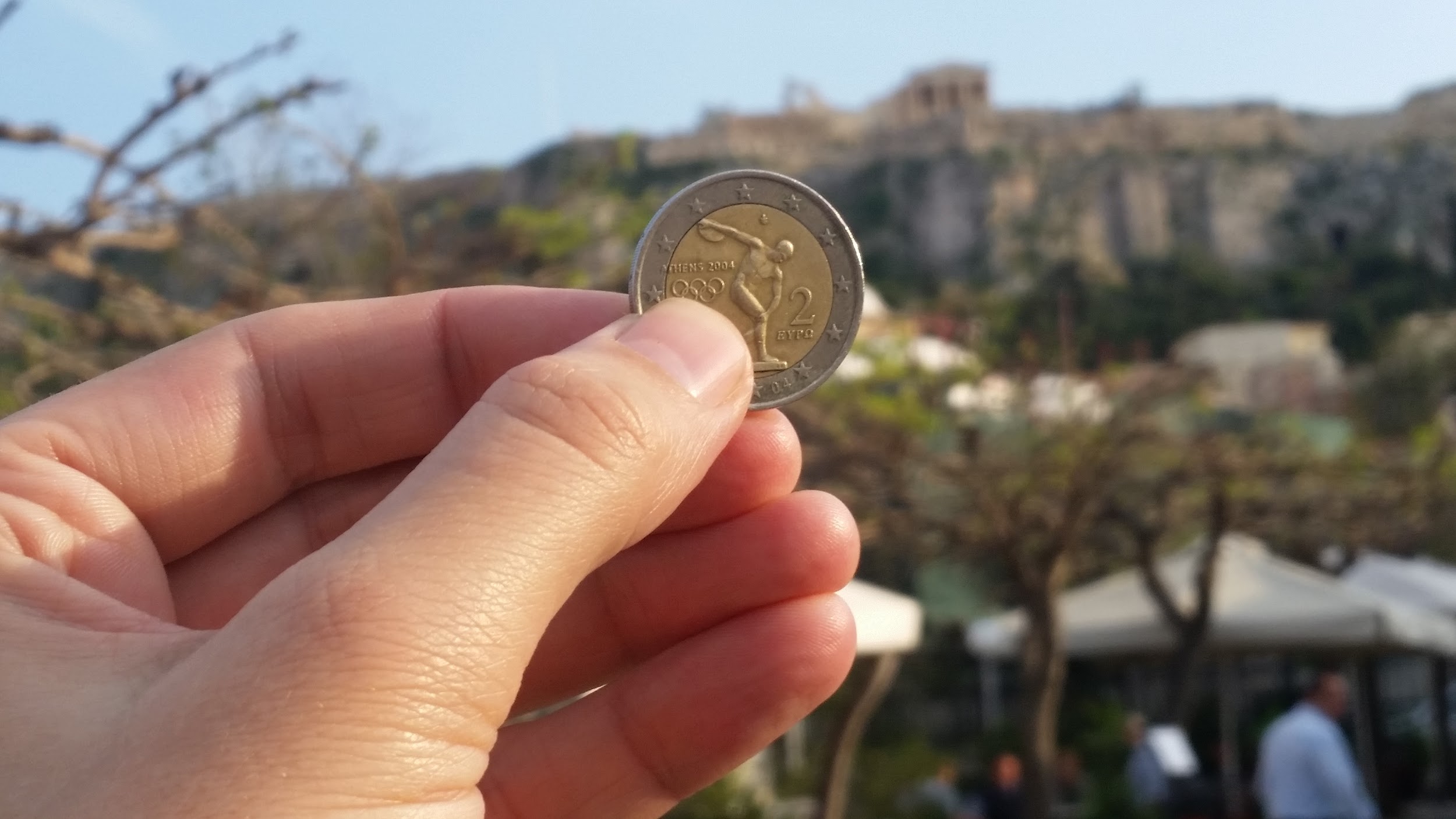 From 1990 till today
Although the improved Greek Economy from 1990 to 2010 led many Gastarbeiter to return to Greece,

during the debt crisis in Greece from 2010 till today, the percentage of greek immigrants in Germany grew again with many being doctors
Work Migration
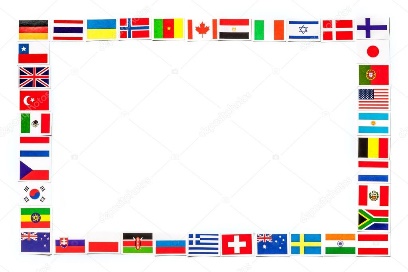 New Home
Emigration to Germany
When did our parents arrive in Germany?
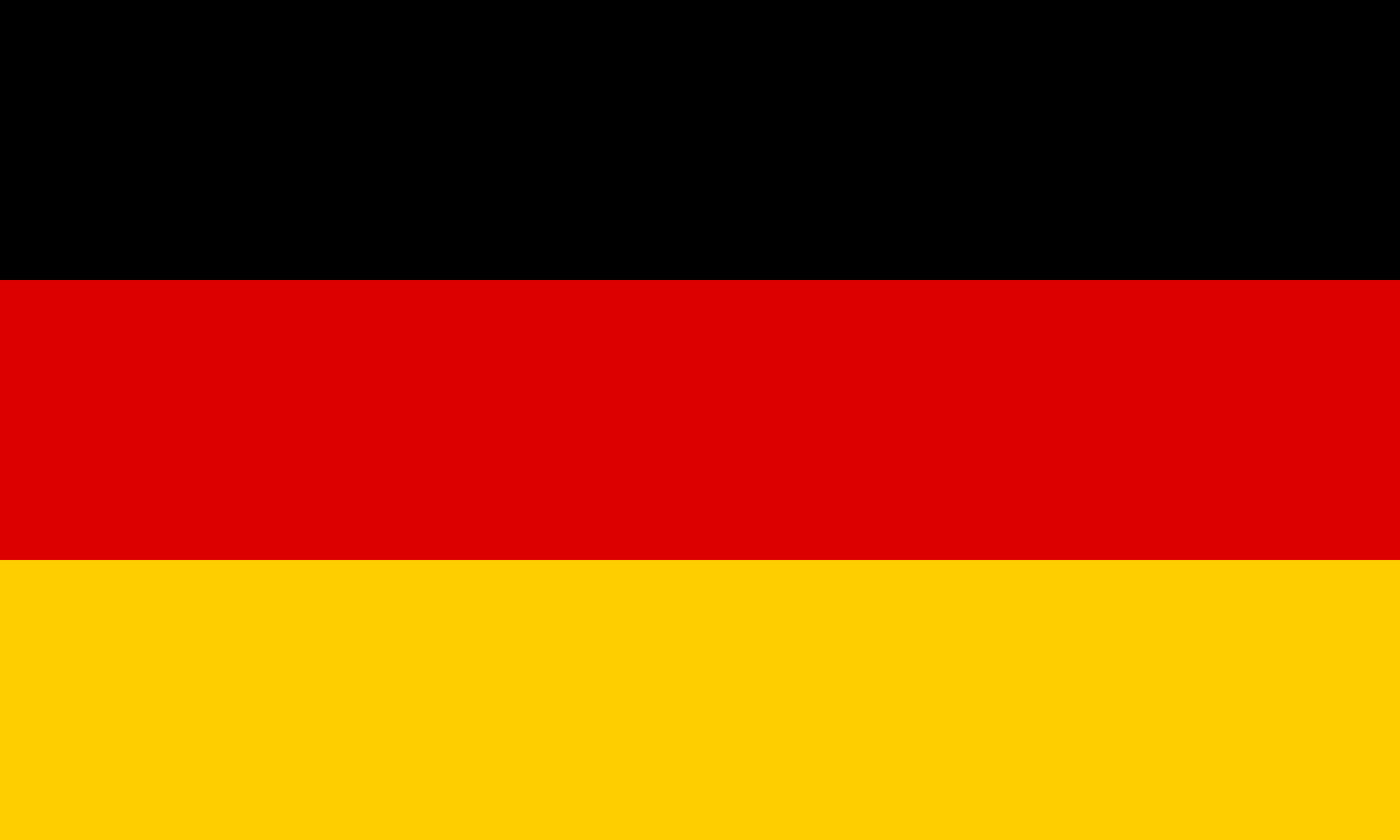 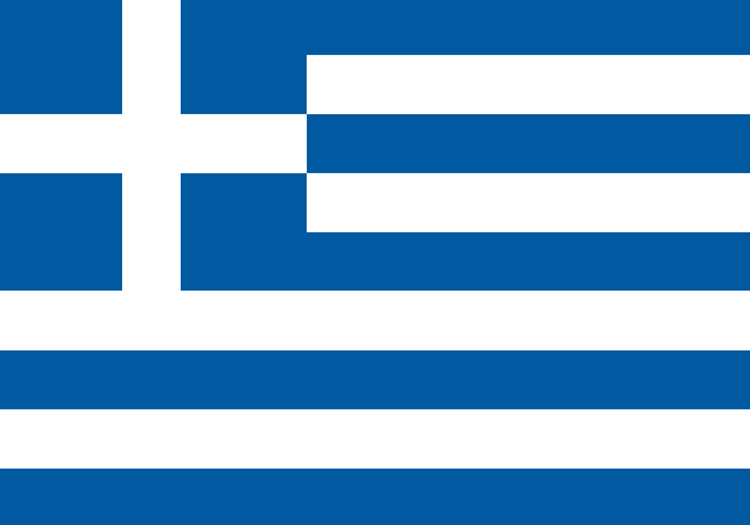 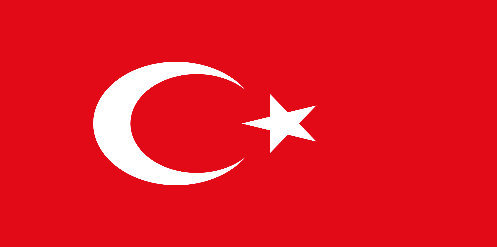 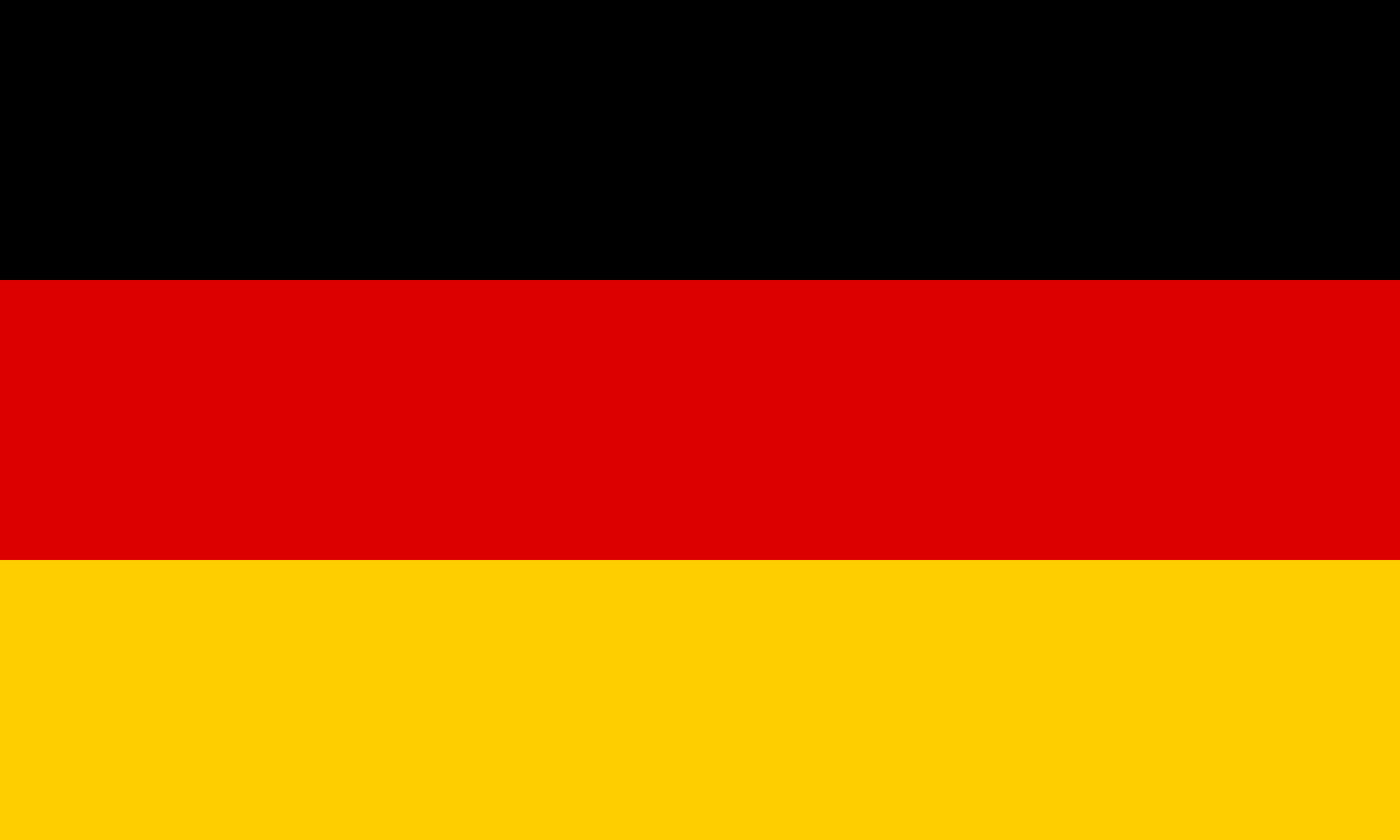 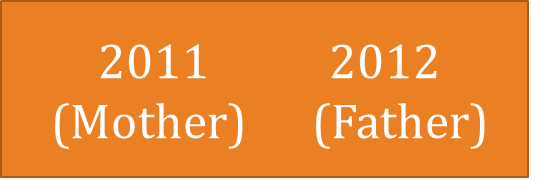 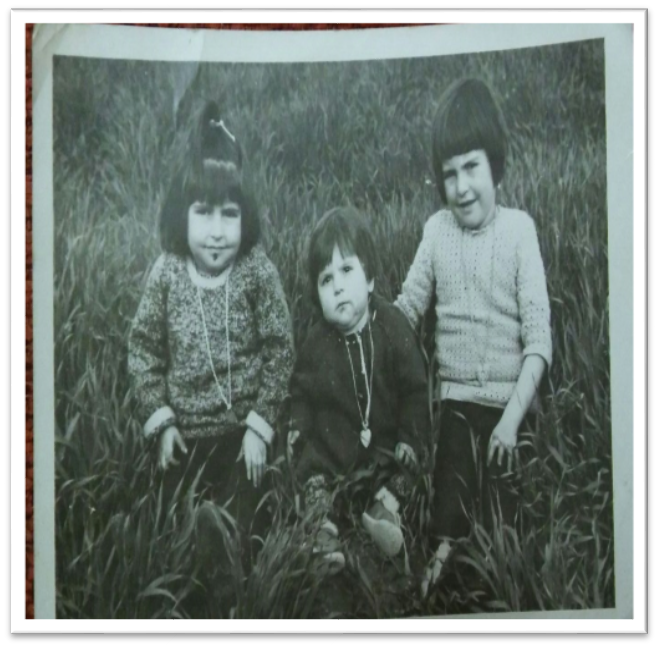 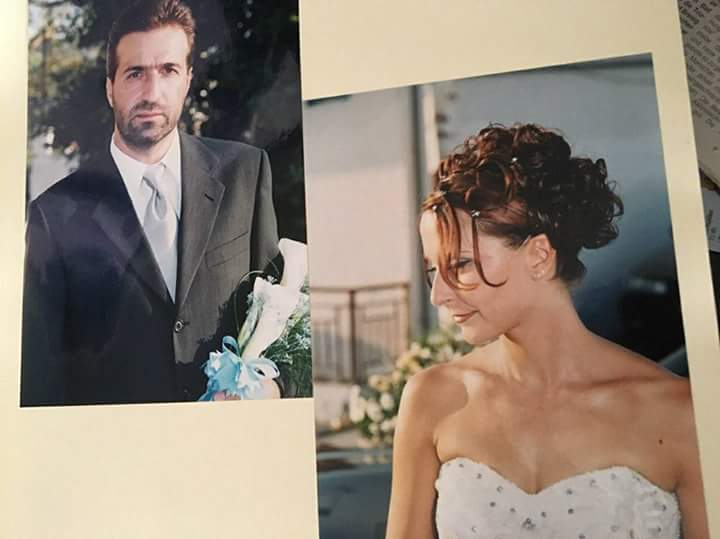 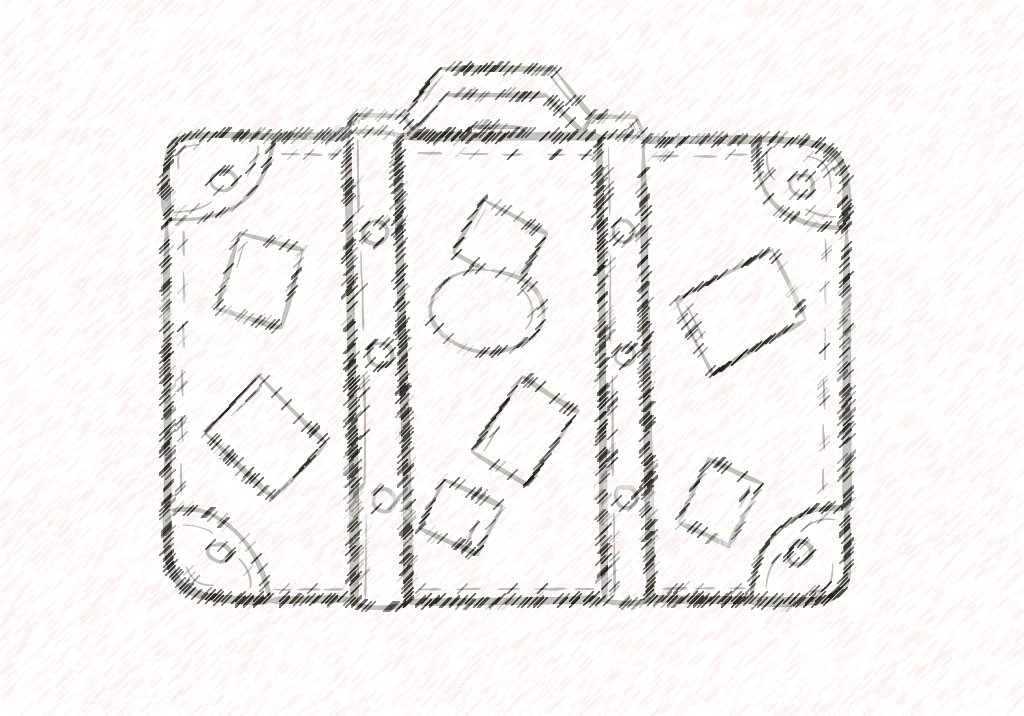 Why our parents had to move?
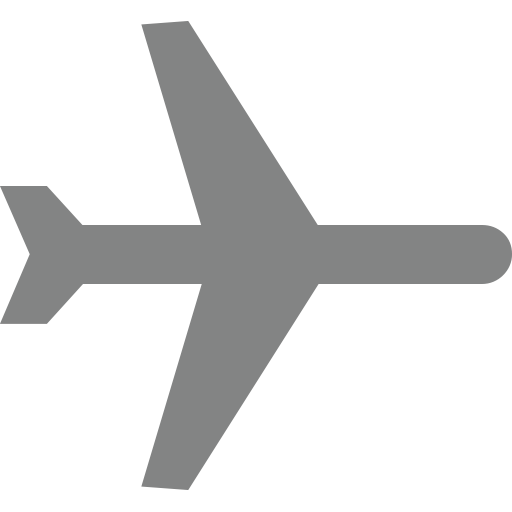 Main aim: Work
Better possibilities for education
Political situations
Bad life-conditions in their home country
Bad or none Social support from their homeland
What kind of feelings/fears did they have before their trip ?
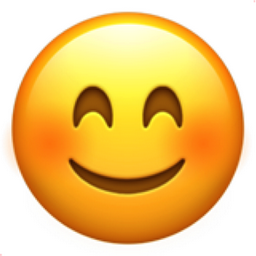 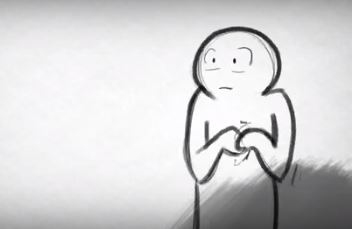 What kind of difficulties did they face?
Cultural difficulties
New way of life→ Customs
New language
Hide their sense of shame → not being able to be themselves
Food
Before and after , what‘s changed ?
What are our parents craving?
Warm-hearted humans ( from their home country)
The typical scent of home
The climate
Feeling free showing their beliefs
Ease of mind
The food and the beach
Family time
Immigration to Germany 1950 - 2015
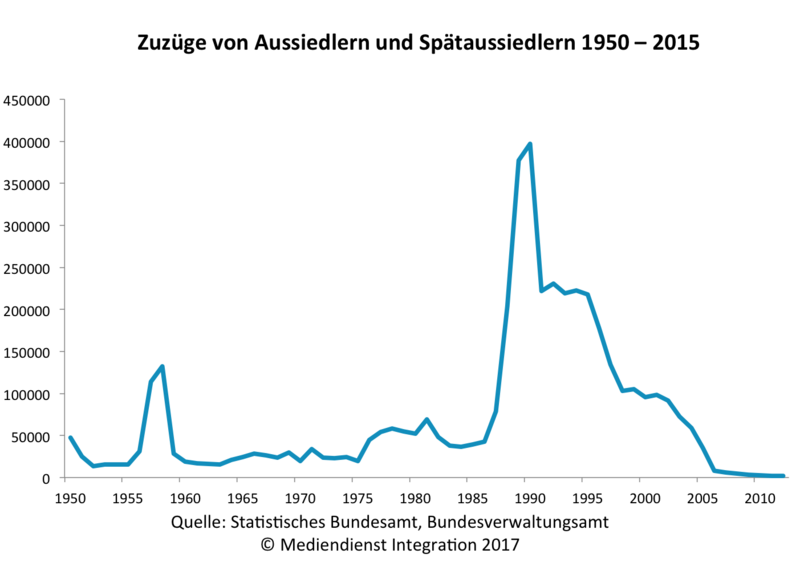